七夕节活动策划PPT
Opportunity and challenge coexist, glory and dream coexist! Through management reform, backed by excellent corporate culture, through the implementation of diversified and international development strategy, will usher in a more brilliant tomorrow!
主办单位：xxx
活动概要
1
Activity profile
目
活动形式
2
Activity forms and requirements
录
参与方式
3
Activity participation mode
经费预算
4
Activity participation mode
活
动
概
要
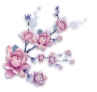 活动概要
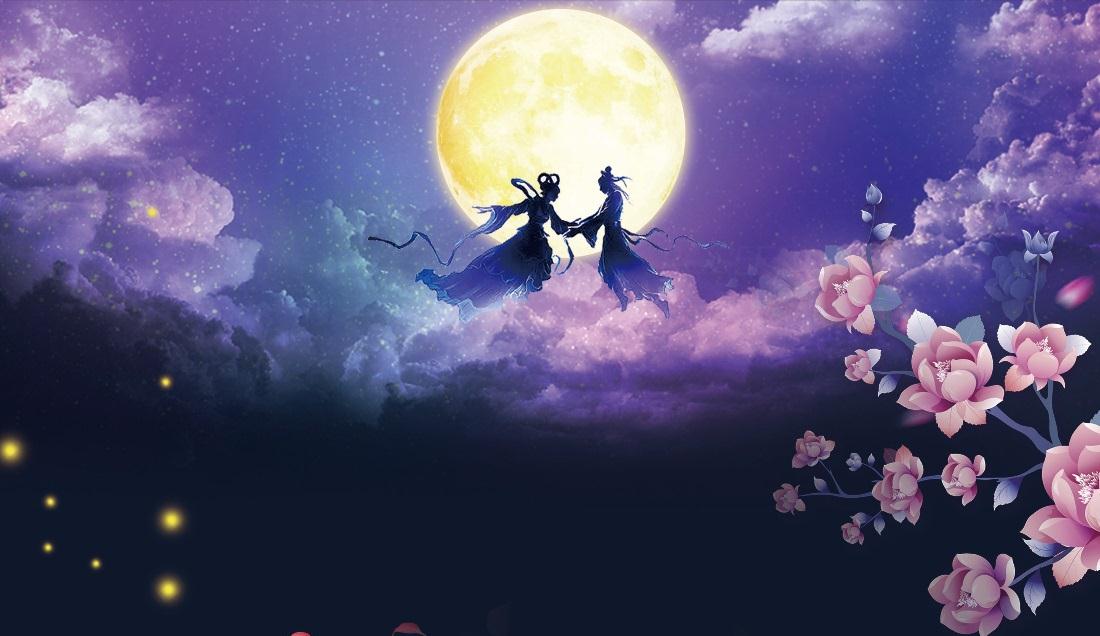 点击输入标题
This is a good space for a short subtitle
您的内容打在这里，或者通过复制您的文本后，在此框中选择粘贴，并选择只保留文字。在此录入上述图表的综合描述说明，在此录入上述图表的综合描述说明，在此录入上述图表的综合描述说明，在此录入上述图表的综合描述说明。您的内容打在这里，或者通过复制您的文本后，在此框中选择粘贴，并选择只保留文字。在此录入上述图表的综合描述说明，在此录入上述图表的综合描述说明，在此录入上述图表的综合描述说明，在此录入上述图表的综合描述说明。
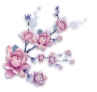 活动概要
01
您的内容打在这里，或者通过复制您的文本后，在此框中选择粘贴，并选择只保留文字。在此录入上述图表的综合描述说明.
02
您的内容打在这里，或者通过复制您的文本后，在此框中选择粘贴，并选择只保留文字。在此录入上述图表的综合描述说明.
小标题
03
您的内容打在这里，或者通过复制您的文本后，在此框中选择粘贴，并选择只保留文字。在此录入上述图表的综合描述说明.
04
您的内容打在这里，或者通过复制您的文本后，在此框中选择粘贴，并选择只保留文字。在此录入上述图表的综合描述说明.
05
您的内容打在这里，或者通过复制您的文本后，在此框中选择粘贴，并选择只保留文字。在此录入上述图表的综合描述说明.
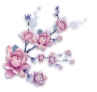 活动概要
标题添加此处
The user can demonstrate on a projector or computer, or print the presentation and make it intoThe user can demonstrate on a projector or computer, or print the presentation and make it intoThe user can demonstrate on a projector or computer, or print the presentation and make it into
The user can demonstrate on a projector or computer, or print the presentation and make it into
The user can demonstrate on a projector or computer, or print the presentation and make it into
The user can demonstrate on a projector or computer, or print the presentation and make it into
The user can demonstrate on a projector or computer, or print the presentation and make it into
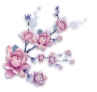 活动概要
小标题
小标题
小标题
小标题
点击输入标题
您的内容打在这里，或者通过复制您的文本后，在此框中选择粘贴，并选择只保留文字。在此录入上述图表的综合描述说明，在此录入上述图表的综合描述说明.您的内容打在这里，或者通过复制您的文本后，在此框中选择粘贴，并选择只保留文字。在此录入上述图表的综合描述说明，在此录入上述图表的综合描述说明.您的内容打在这里，或者通过复制您的文本后，在此框中选择粘贴，并选择只保留文字。在此录入上述图表的综合描述说明，在此录入上述图表的综合描述说明.
活
动
形
式
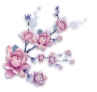 活动形式
标题文字添加
标题文字添加
标题文字添加
The user can demonstrate on a projector or computer, or presentation and make it film to be ua wider field
The user can demonstrate on a projector or computer, or presentation and make it film to be ua wider field
The user can demonstrate on a projector or computer, or presentation and make it film to be ua wider field
1
2
3
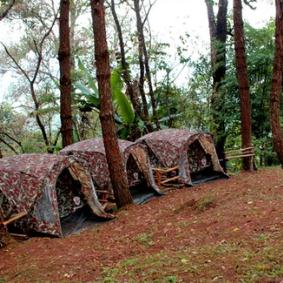 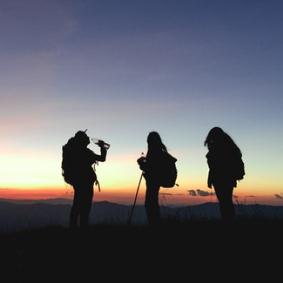 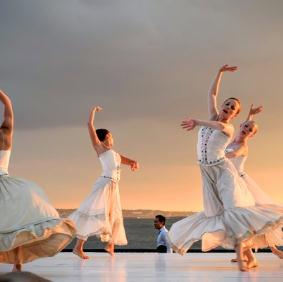 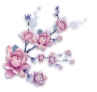 活动形式
文字内容
点击添加相关标题文字，点击添加相关标题文字，点击添加相关标题文字，点击添加相关标题文字
文字内容
点击添加相关标题文字，点击添加相关标题文字，点击添加相关标题文字，点击添加相关标题文字
文字内容
点击添加相关标题文字，点击添加相关标题文字，点击添加相关标题文字，点击添加相关标题文字
换文字内容
点击添加相关标题文字，点击添加相关标题文字，点击添加相关标题文字，点击添加相关标题文字
文字内容
点击添加相关标题文字，点击添加相关标题文字，点击添加相关标题文字，点击添加相关标题文字
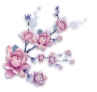 活动形式
Start
您的内容打在这里，或者通过复制您的文本后，在此框中选择粘贴，并选择只保留文字。
您的内容打在这里，或者通过复制您的文本后，在此框中选择粘贴，并选择只保留文字。
您的内容打在这里，或者通过复制您的文本后，在此框中选择粘贴，并选择只保留文字。
您的内容打在这里，或者通过复制您的文本后，在此框中选择粘贴，并选择只保留文字。
您的内容打在这里，或者通过复制您的文本后，在此框中选择粘贴，并选择只保留文字。
Finish
您的内容打在这里，或者通过复制您的文本后，在此框中选择粘贴，并选择只保留文字。
您的内容打在这里，或者通过复制您的文本后，在此框中选择粘贴，并选择只保留文字。
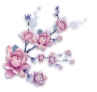 活动形式
标题文字添加
标题文字添加
标题文字添加
The user can demonstrate on a projector or computer, or presentation wider field
The user can demonstrate on a projector or computer, or presentation wider field
The user can demonstrate on a projector or computer, or presentation wider field
标题文字添加
The user can demonstrate on a projector or computer, or presentation wider field
3:00
4:00
5:00
6:00
7:00
8:00
标题文字添加
标题文字添加
The user can demonstrate on a projector or computer, or presentation wider field
The user can demonstrate on a projector or computer, or presentation wider field
参
与
方
式
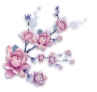 参与方式
OFFER THAT WE PROVIDE
Ut et pulvinar odio. Nam condimentum nisl at ante euismod else.
15:30
SPECIFICATION
Ut et pulvinar odio. Nam condimentum nisl at ante euismod else.
16:15
CONCLUSION
Ut et pulvinar odio. Nam condimentum nisl at ante euismod else.
FINISH
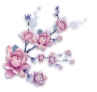 参与方式
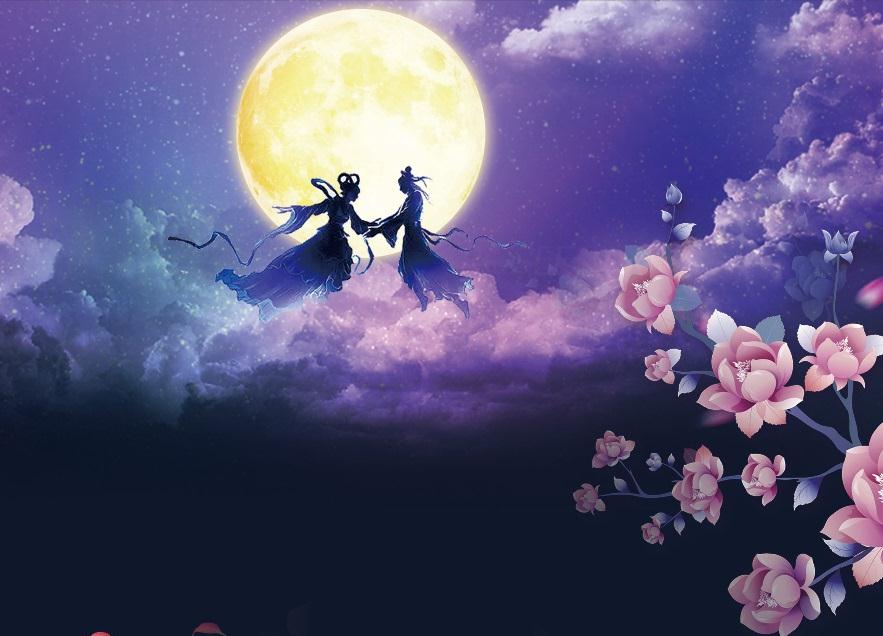 标题添加此处
The user can demonstrate on a projector or computer, or print the presentation and make it intoThe user can demonstrate on a projector or computer, or print the presentation and make it into
The user can demonstrate on a projector or computer, or print the presentation and make it into
标题
添加
标题
添加
标题
添加
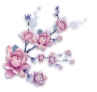 参与方式
添加标题
您的内容打在这里，或者通过复制您的文本后，在此框中选择粘贴，并选择只保留文字。在此录入上述图表的综合描述说明。
工作
概述
添加标题
您的内容打在这里，或者通过复制您的文本后，在此框中选择粘贴，并选择只保留文字。
添加标题
您的内容打在这里，或者通过复制您的文本后，在此框中选择粘贴，并选择只保留文字。在此录入上述图表的综合描述说明。
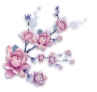 参与方式
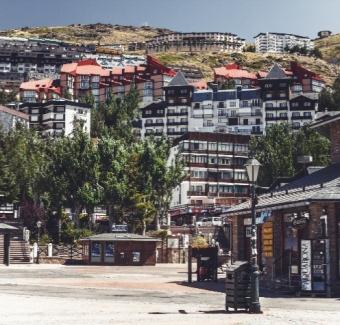 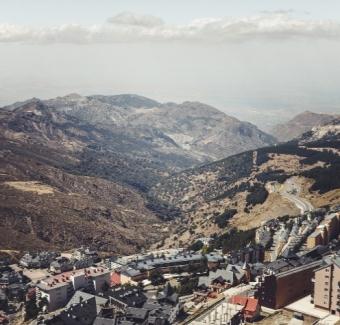 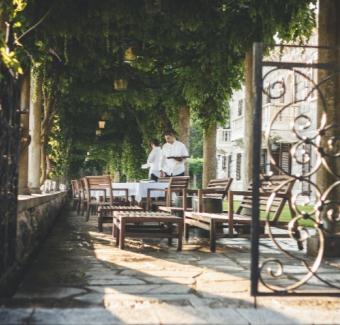 # SMM Manager
ALISSIA BURTON
# Web Designer
MARCUS ROBBINSON
# Assistant Director
VERONICA CATBERTH
您的内容打在这里，或者通过复制您的文本后，在此框中选择粘贴，并选择只保留文字。在此录入上述图表的综合描述说明.
您的内容打在这里，或者通过复制您的文本后，在此框中选择粘贴，并选择只保留文字。在此录入上述图表的综合描述说明.
您的内容打在这里，或者通过复制您的文本后，在此框中选择粘贴，并选择只保留文字。在此录入上述图表的综合描述说明.
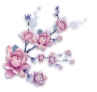 参与方式
标题文字添加
标题文字添加
标题文字添加
标题文字添加
标题文字添加
标题文字添加
The user can demonstrate on a projector or computer, or print the presentation and make it into a film to be used in a wider field.
The user can demonstrate on a projector or computer, or print the presentation and make it into a film to be used in a wider field.
The user can demonstrate on a projector or computer, or print the presentation and make it into a film to be used in a wider field.
The user can demonstrate on a projector or computer, or print the presentation and make it into a film to be used in a wider field.
The user can demonstrate on a projector or computer, or print the presentation and make it into a film to be used in a wider field.
The user can demonstrate on a projector or computer, or print the presentation and make it into a film to be used in a wider field.
经
费
预
算
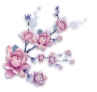 经费预算
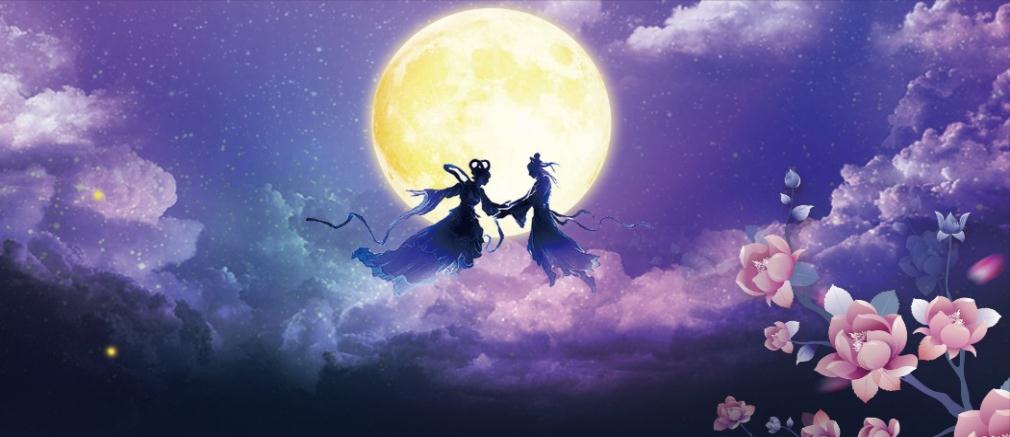 标题添加此处
标题添加此处
标题添加此处
标题添加此处
添加文本添加文本添加文本添加文本添加文本添加文本添加文本添加文本添加文本添加文本添加文本添加文本
The user can demonstrate on a projector or computer, or print the presentation and make it into
The user can demonstrate on a projector or computer, or print the presentation and make it into
The user can demonstrate on a projector or computer, or print the presentation and make it into
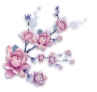 经费预算
点击此处更换文本，点击此处更换文本
输入你的标题
94%
输入你的标题
点击此处更换文本，点击此处更换文本
输入你的标题
点击此处更换文本，点击此处更换文本
输入你的标题
点击此处更换文本，点击此处更换文本
输入你的标题
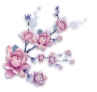 经费预算
行业痛点
请替换文字内容，点击添加相关标题文字.
行业痛点
行业痛点
请替换文字内容，点击添加相关标题文字.
请替换文字内容，点击添加相关标题文字.
行业痛点
行业痛点
请替换文字内容，点击添加相关标题文字.
请替换文字内容，点击添加相关标题文字.
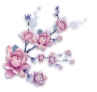 经费预算
标题文本预设
标题文本预设
点击此处更换文本，点击此处更换文本
点击此处更换文本，点击此处更换文本
标题文本预设
标题文本预设
点击此处更换文本，点击此处更换文本
点击此处更换文本，点击此处更换文本
标题文本预设
标题文本预设
点击此处更换文本，点击此处更换文本
点击此处更换文本，点击此处更换文本
非常感谢你的观看
Opportunity and challenge coexist, glory and dream coexist! Through management reform, backed by excellent corporate culture, through the implementation of diversified and international development strategy, will usher in a more brilliant tomorrow!
主办单位：xxx